Analysis of Vanilla Rolling Horizon Evolution Parameters in General Video Game Playing
Raluca D. Gaina, Jialin Liu, Simon M. Lucas, Diego Perez-Liebana
Introduction
One of the most promising techniques in General Video Game AI competition (GVGAI) are the Rolling Horizon Evolutionary Algorithms (RHEA). 
Analysis of the vanilla version of RHEA on 20 GVGAI games
Special focus on the population size and the individual length. 
Comparison with the sample Monte Carlo Tree Search (MCTS)
Best sample agent in GVGAI.
Base of many winning competition entries.
2
RHEA in Game AI Literature
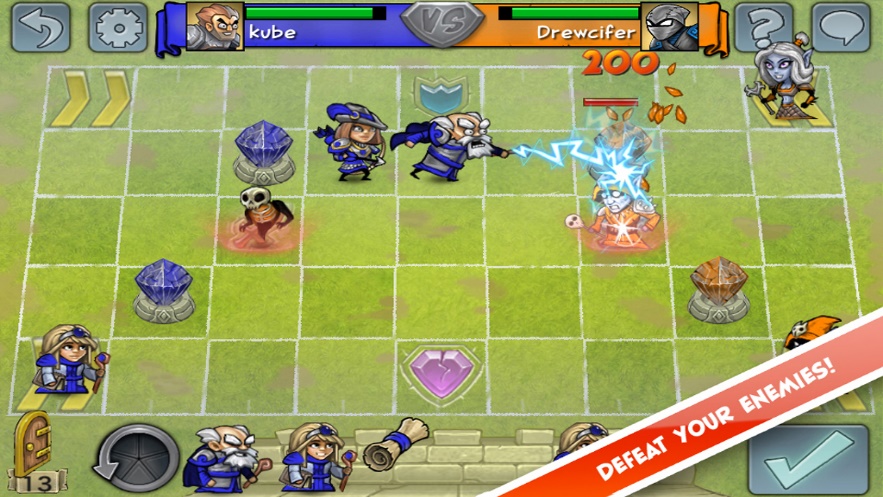 Perez et al: comparison with tree search on the Physical Travelling Salesman Problem
Justesen et al: Hero Academy, groups of actions evolved for a single turn, for up to 6 different units, fixed population of 100 individuals (online evolution is able to beat MCTS).
Wang et al: modified version in Starcraft micro1, evolving plans to determine which script each unit should use at each time step.
Hero Academy: https://youtu.be/nox2dk0_aSA
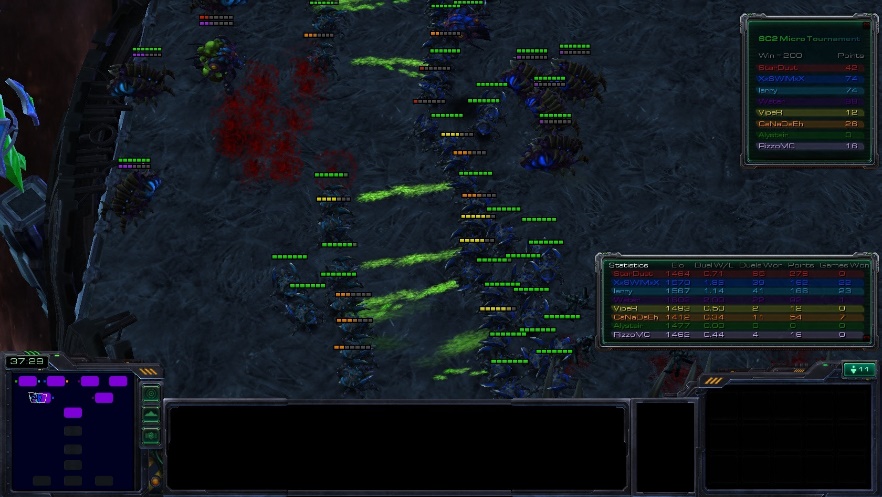 3
1 JarCraft: https://github.com/tbalint/JarCraft ::: SparCraft: https://github.com/davechurchill/ualbertabot
Starcraft micro: https://youtu.be/Xpjp0sm2reE
Game AI
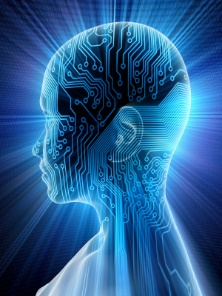 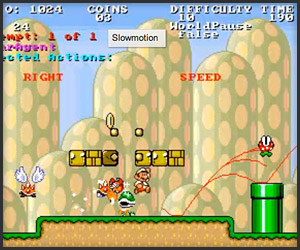 Ms. Pacman
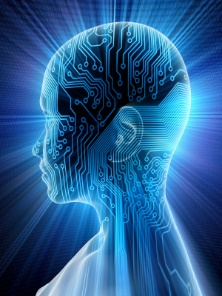 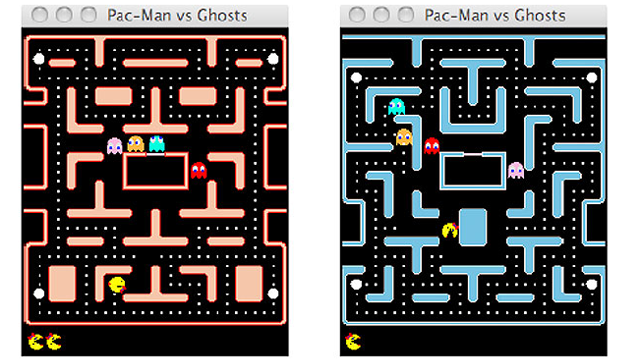 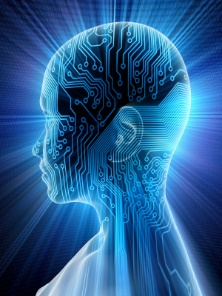 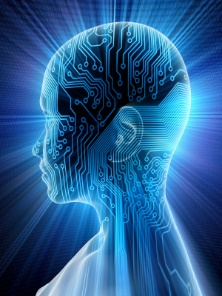 Super Mario AI
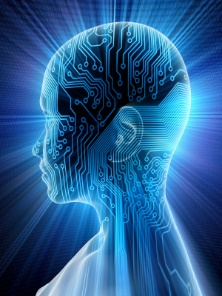 4
General Video Game AI
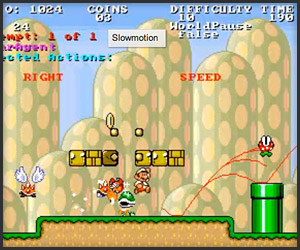 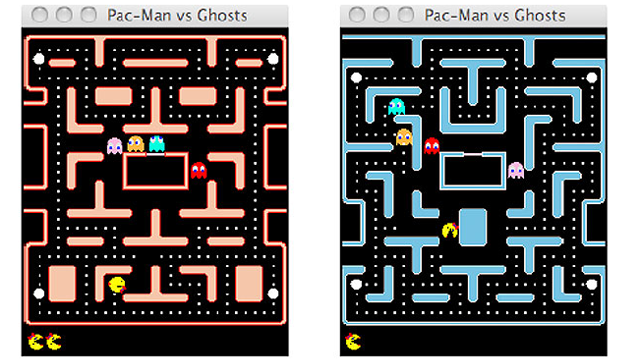 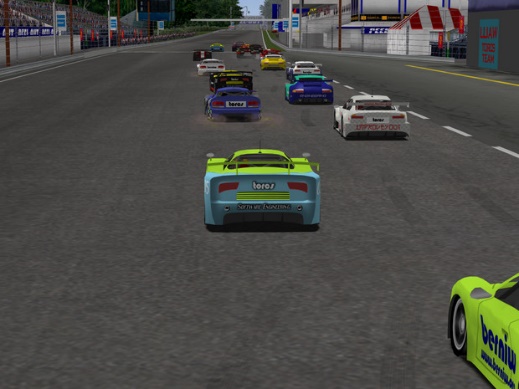 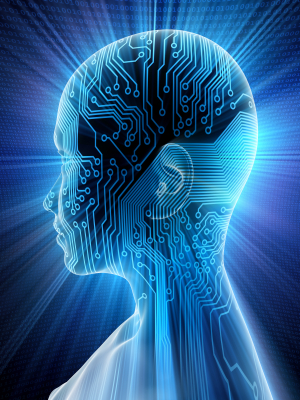 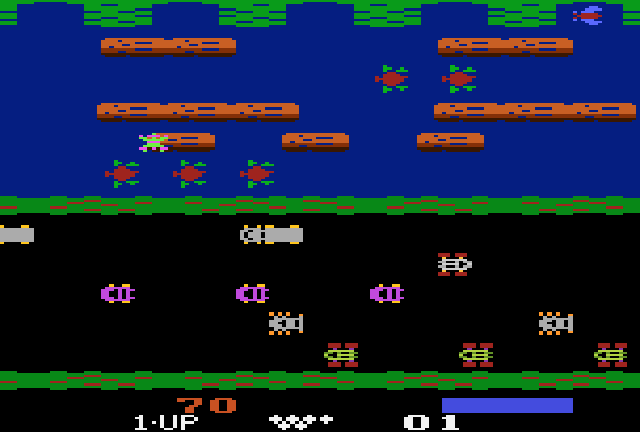 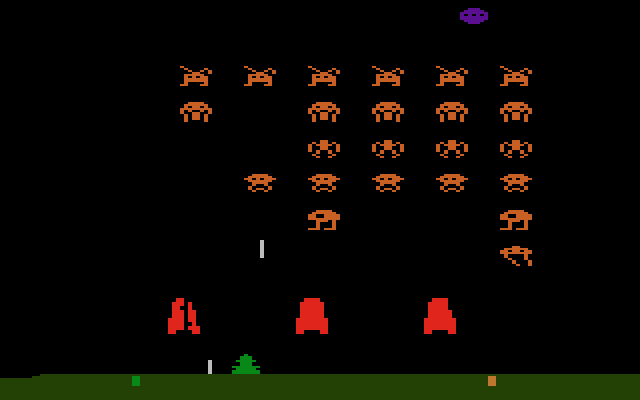 5
any game !
General Video Game AI Competition
2D grid-physics games
Arcade, puzzles, shooters, adventure.
Ways to interact with the environment
Ways to win
Elements in a game
Scoring systems
Single and two player, cooperative and competitive.
… agents receive only a high-level view of the current game state and must make decisions in real-time (40ms)
6
Rolling Horizon Evolution
Individual length
Population
Mutation
Next Population
Crossover
[0, N_ACTIONS -1]
elitism
Individual x0
Individual x0
Individual 0
Individual 0
Individual 0
Individual 0
Individual 2
+
Individual 1
Individual 2
Evaluation
Individual 2
Individual x1
FM
Individual x0
Individual x0
State
Individual n
Individual xn
7
H
State value = fitness
Population size
Individual x0
Individual x0
Approach
Population sizes P={1, 2, 5, 7, 10, 13, 20}, individual lengths L={6, 8, 10, 12, 14, 16, 20}
All other parameters fixed to default values
Budget: 480 Forward Model calls 
Special case tested – Random Search: P=24, L=20
No evolution.
Validation
Comparison with MCTS.
Budget extension.
8
[Speaker Notes: Using these forward model calls instead of real execution time is more robust to fluctuations on the machine used to run the experiments, making it time independent and results comparable across different architectures
(average obtained by MCTS in 40ms). 

For P=1, algorithm becomes a Random Mutation Hill Climber (1 new individual mutated, the best kept)
For P=2, 1 individual is promoted through elitism, 1 new individual from crossover and mutation.]
20 Games from GVGAI corpus
Uniformly sampled from two classifications by Mark Nelson (based on vanilla MCTS controller performance in 62 games) and Bontrager et al. (based on sample controllers + competition entries performance in 49 games).
Balanced set: 10 stochastic, 10 deterministic.
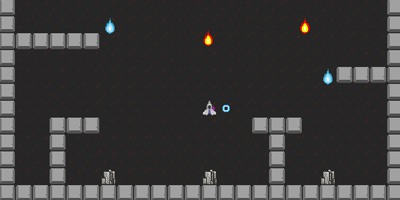 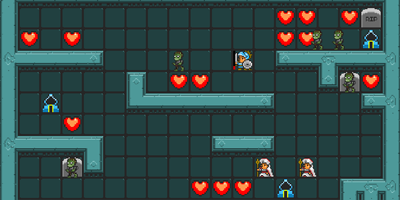 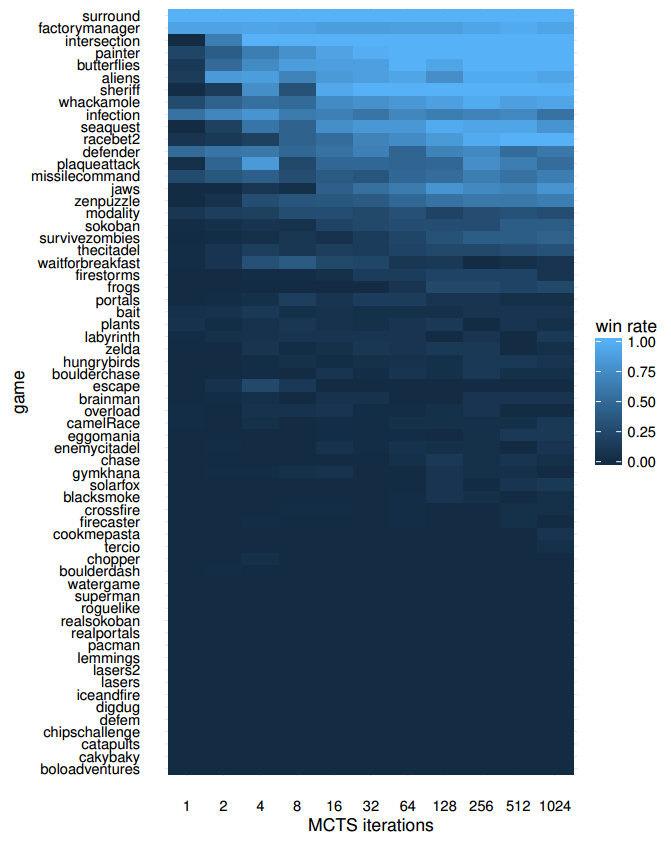 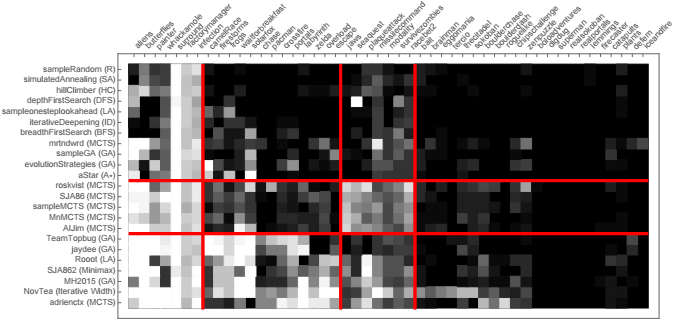 Survive Zombies
Missile Command
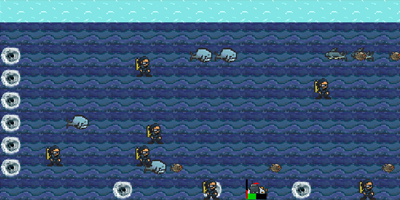 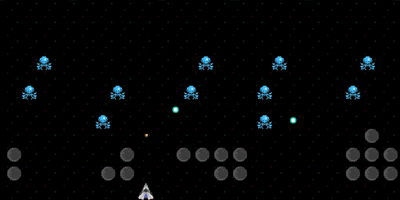 9
Sea Quest
Aliens
Results Overview
Trend noticed in most of the games: win rate increases, regardless of game type. Overall, performance increases with greater parameter values.
Exceptions: 
win rate starts at 100% (room for improvement, Aliens and Intersection) 
win rate stays very close to 0% (outstanding difficulty, Roguelike).
Best: P = 20, L = 20 
47.50 (2.33) win rate
Worst: P = 1, L = 20 
33.15 (2.60)
10
Results – Population Variation (Deterministic)
Winning rate increases progressively in most games. 
High diversity in performance 
Interesting games (largest performance difference):
Game 67 (Plaque Attack)
Game 91 (Wait for Breakfast)
Game 60 (Missile Command)
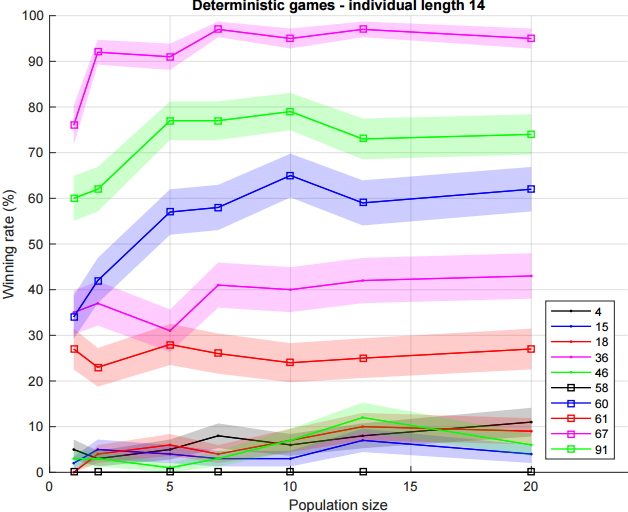 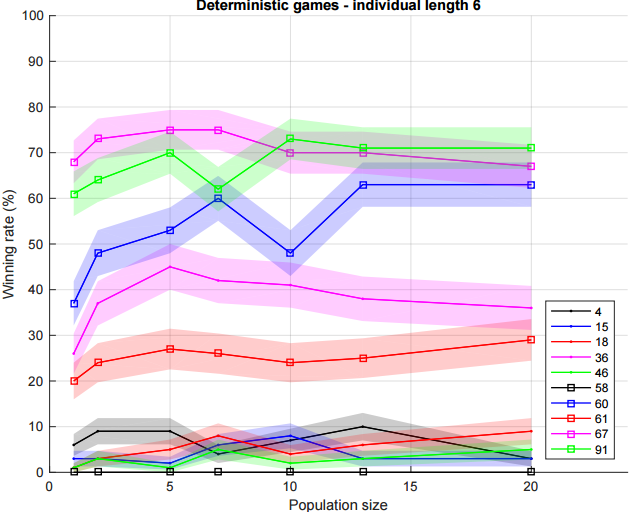 11
Results – Population Variation (Stochastic)
If the length of the individual is small, increasing the population size is not beneficial in all cases, sometimes causing a drop in win rate
Interesting games (largest performance difference):
Game 13 (Butterflies)
Game 22 (Chopper)
Game 25 (Crossfire)
Game 77 (Sea Quest)
Game 84 (Survive Zombies)
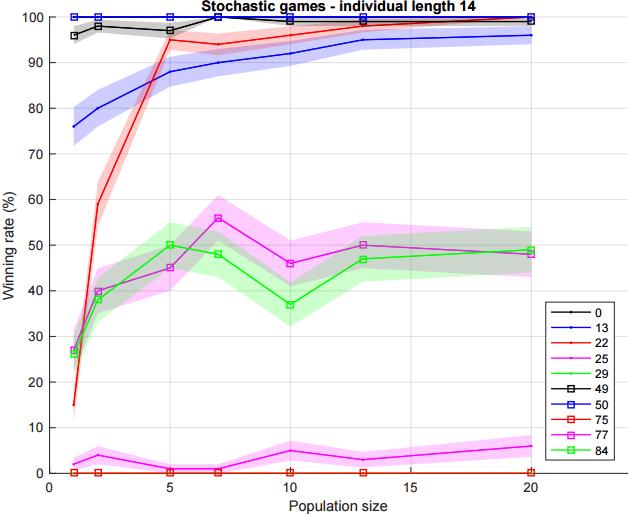 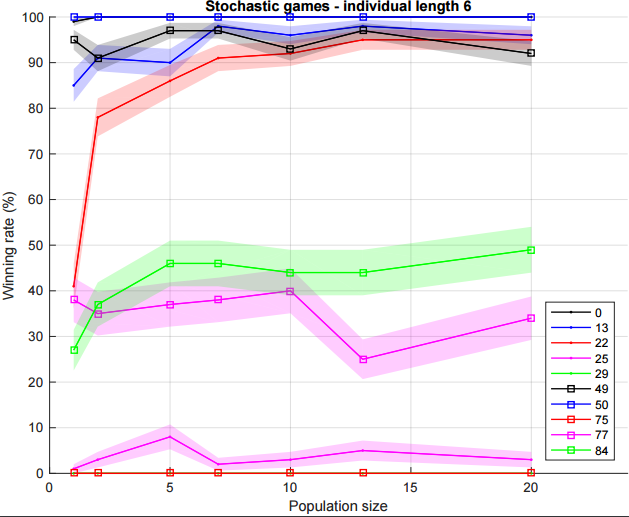 12
Results – Individual Variation (Deterministic)
If population size is small, win rate sees a significant increase followed by a drop in large individual lengths; this issue is solved by increasing the population size. 
Interesting games (largest performance difference):
Game 67 (Plaque Attack)
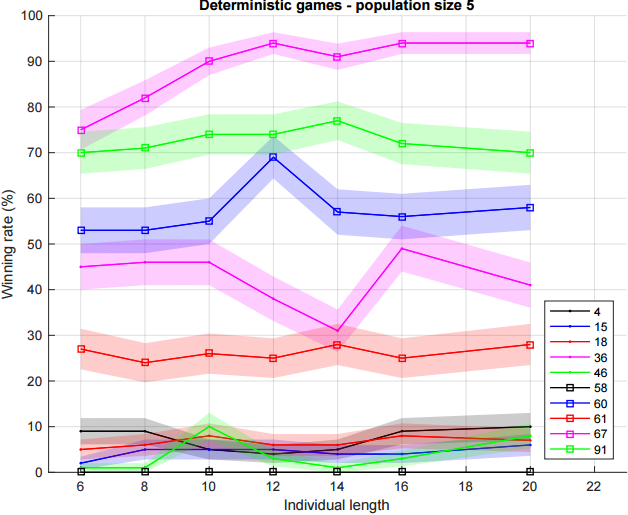 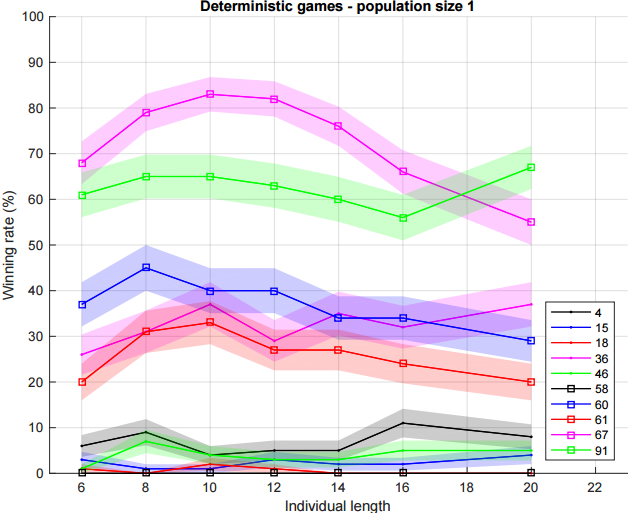 13
Results – Individual Variation (Stochastic)
Performance highly dependant on game.
No significant change in win rate can be appreciated in larger population sizes.
Interesting games (largest performance difference):
Game 13 (Butterflies)
Game 22 (Chopper)
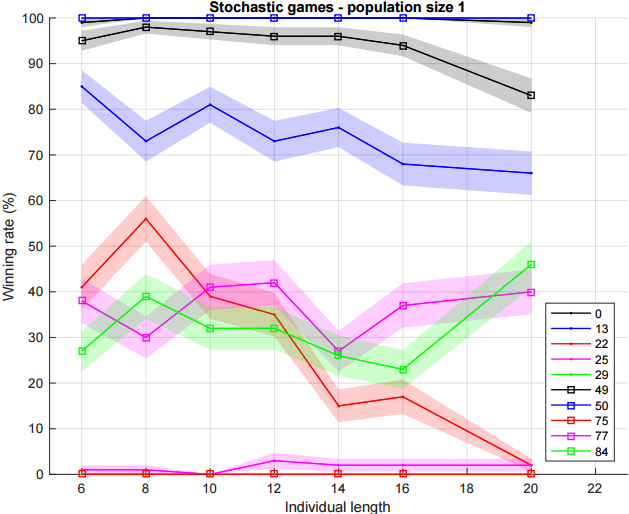 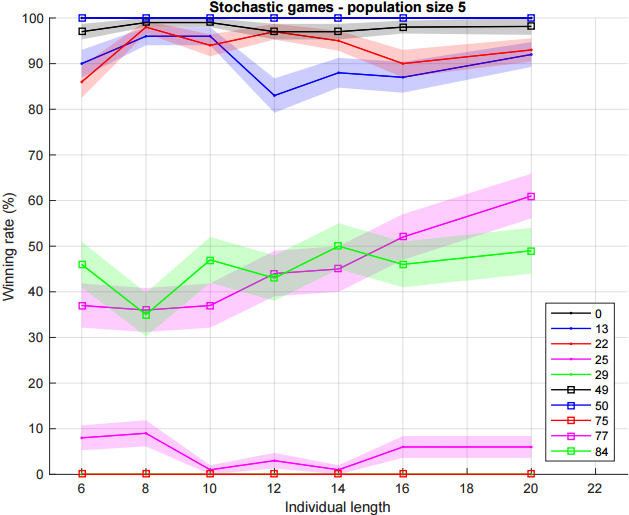 14
Results – Random Search & Increased Budget
Reminder:
No evolution.
L = 20, P = 24
Performance no worse than any other RHEA configuration.
Budget increase => Performance increase
15
[Speaker Notes: It's notable that, for these new budgets, the population is evolved during 2, 3 and 4 generations, respectively.]
Results – RHEA vs MCTS
If P > 5, RHEA outperforms MCTS.
Random Search (RS) outperforms MCTS in terms of win rate, but not in F1 points.
MCTS is more general.
In deterministic games, MCTS performance similar to worst RHEA configuration (P=1, L=20).
In stochastic games, MCTS and RS performances are similar.
16
Summary
Analysis of population size and individual length of vanilla Rolling Horizon Evolutionary Algorithm (RHEA) 
Win rate measured on 20 games of the General Video Game AI corpus (selected based on difficulty for a diverse set, deterministic vs  stochastic).
Special case of Random Search studied, comparison with MCTS and increased budget effects.
17
Conclusions
RHEA is no better than Random Search, worse in many cases.
RHEA cannot explore space quickly enough in limited budget (the increased budget results confirm this; so better and faster evolutionary operators and improvements are needed).
RHEA can outperform MCTS if population size is high.
Performance increased in most games in higher population sizes and higher individual lengths, but there are cases where the opposite is true.
Bigger impact noticed in population size variation than individual length.
18
Future Work
Meta-heuristics: devise methods to identify the type of game being played and …
… employ different parameter settings.
… modify dynamically parameter settings.
Improvement of vanilla RHEA in this general setting.
Seeking bigger improvements of action sequences during the evolution phase, without the need of having too broad an exploration as in the case of RS.
Being able to better handle long individual lengths in order for them to not hinder the evolutionary process.
Consider effects in stochastic games of …
… More elite members.
… Resampling individuals to reduce noise.
19
Thank you
Thank You!
?
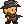 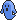 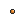 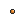 gvgai.net
rdgain.github.io